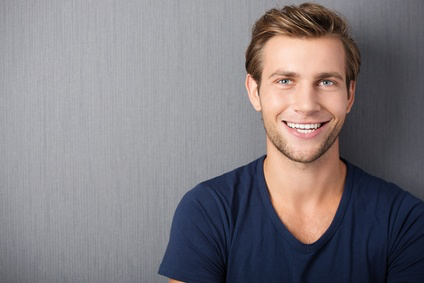 ALAN SCHMITT

POSITIONSTITEL
Beschreiben Sie in wenigen Zeilen Ihren beruflichen Hintergrund, Ihre Schlüsselqualifikationen für die Position und Ihre Karriereziele. Dies ist eigentlich eine Einführung in Ihr Anschreiben. Sie können sie als Aufzählungszeichen oder als Klartext darstellen.
BERUFSERFAHRUNG
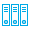 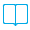 AUSBILDUNG
UNIVERSITÄT- DIPLOM -  2000
Beschreiben Sie in einer Zeile die Ziele und Besonderheiten dieser Schulung. Schreiben Sie Ihre Erwähnung, wenn Sie eine hatten. 

UNIVERSITÄT- DIPLOM -  2000
Beschreiben Sie in einer Zeile die Ziele und Besonderheiten dieser Schulung. Schreiben Sie Ihre Erwähnung, wenn Sie eine hatten. 

UNIVERSITÄT- DIPLOM -  2000
Beschreiben Sie in einer Zeile die Ziele und Besonderheiten dieser Schulung. Schreiben Sie Ihre Erwähnung, wenn Sie eine hatten. 

UNIVERSITÄT- DIPLOM -  2000
Beschreiben Sie in einer Zeile die Ziele und Besonderheiten dieser Schulung. Schreiben Sie Ihre Erwähnung, wenn Sie eine hatten. 

UNIVERSITÄT- DIPLOM -  2000
Beschreiben Sie in einer Zeile die Ziele und Besonderheiten dieser Schulung. Schreiben Sie Ihre Erwähnung, wenn Sie eine hatten.
COMPAGNY | POSITIONSTITEL | 2015– 2010
Beschreiben Sie die Positionen, die Sie hier innehatten. Beschreiben Sie auch Ihre Aufgaben und die Anzahl der Personen, die Sie beaufsichtigen.

COMPAGNY | POSITIONSTITEL | 2015– 2010
Beschreiben Sie die Positionen, die Sie hier innehatten. Beschreiben Sie auch Ihre Aufgaben und die Anzahl der Personen, die Sie beaufsichtigen.

COMPAGNY | POSITIONSTITEL | 2015– 2010
Beschreiben Sie die Positionen, die Sie hier innehatten. Beschreiben Sie auch Ihre Aufgaben und die Anzahl der Personen, die Sie beaufsichtigen.

COMPAGNY | POSITIONSTITEL | 2015– 2010
Beschreiben Sie die Positionen, die Sie hier innehatten. Beschreiben Sie auch Ihre Aufgaben und die Anzahl der Personen, die Sie beaufsichtigen.
HOBBY
Beschreiben Sie Ihre Interessengebiete oder andere Informationen, die Sie für wichtig halten, um sie in Ihren Lebenslauf aufzunehmen.
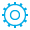 KOMPETENZE
PERSÖNLICHKEIT
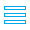 HTML PHP ASP
RUBY ON RAIL
Graphic Design
Office / Windows
Internet
Kreativ
Pünktlich
Reagens
Kampflustig
SPRACHEN
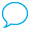 KONTAKT
Englisch
Italienisch
Französisch
Adresse	:          12 Lorem ipsum 0000 Berlin
Phone		:          1234-456-789
Email		:          mail@mail.com
Website	:          www.twitter.com/#moi